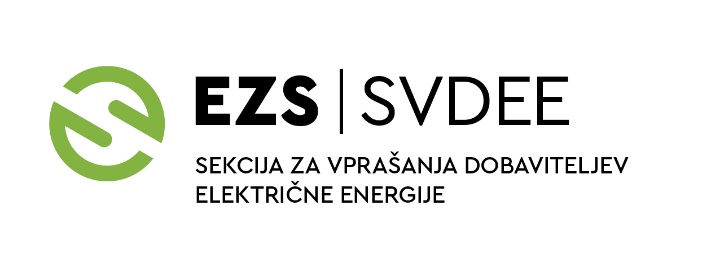 UKREPI DOBAVITELJEV ZA VELIKE poslovne odjemalce
7. julij 2025
Ljubljana
Sekcija SVDEE
Ukrepi dobaviteljev za velike poslovne odjemalce - INFORMIRANJE
INFORMIRANJE – TRENUTNO STANJE:
Redno obveščanje preko spletnih portalov, tedenskih poročil, dogodkov v živo, komunikacije KAM-ov in elektronskih sporočil. 
kako nadgraditi informiranje, da bo še bolj učinkovito in strateško usmerjeno?
Organizacija dodatnih tematskih dogodkov ali webinarjev z osredotočenostjo na gibanja na trgu, strukturo cen, dobre prakse in napovedi.
Sodelovanje z GZS in EZS pri pripravi analiz, priporočil in osveščanju članic glede pomena pravočasnega odzivanja na tržne spremembe.
Vključitev benchmarking primerjav in praktičnih prikazov učinkov različnih strategij (npr. analiza: kdo je zakupil – kaj je pridobil).
Večja personalizacija nasvetov, vezanih na profil posameznega odjemalca in njegovo porabo.
KLJUČNO JE AKTIVNO SPREMLJANJE TRGA IN PRAVOČASNO ODLOČANJE ZA NAKUPE!
Ukrepi dobaviteljev za velike poslovne odjemalce – SPLOŠNI NASVETI
Primerjava s tujimi trgi (npr. Nemčijo) ni smiselna, saj slovenski trg že izhodiščno deluje v dražjem cenovnem okolju z drugačno strukturo stroškov in obremenitev.
Dobavitelji ne moremo oblikovati »netržnih cen« in ne prevzemamo odgovornosti za visoke cene, če odločitve o zakupu niso bile sprejete pravočasno.
Špekulativno čakanje ni priporočljivo, tudi če se trg trenutno nahaja v strukturi backwardation. Odpiranje celotne porabe brez zaščite predstavlja veliko tveganje.
Čakanje na ugoden trenutek je smiselno le, če ga spremlja pravočasen odziv. Ob zaznanem občutnem padcu cen je potrebno iskati priložnost in delno zakleniti cene in ne zamuditi priložnosti za stabilizacijo stroškov. Vedno lahko sledi hiter odboj navzgor. 
Osredotočenost na obvladovanje tveganj; Namesto iskanja najnižje cene naj bo glavni cilj stabilnost in predvidljivost stroškov. Popolna izpostavljenost trgu prinaša nesorazmerna tveganja. Kombinacija fiksnih in indeksiranih pogodb pogosto predstavlja optimalno ravnovesje med varnostjo in fleksibilnostjo.
Ukrepi dobaviteljev za velike poslovne odjemalce - MOŽNOSTI
TAKOJŠNJA MOŽNOST:
Trenutna tržna struktura (backwardation) omogoča zaklep povprečno nižjih cen že ob začetku dobave, kar predstavlja pomembno priložnost za odjemalce:
Zaklenitev cen z dolgoročnimi pogodbami: Ponudba 3 letnih pogodb (2026-2028) za dobavo električne energije po fiksni povprečni ceni, ki omogoča večjo predvidljivost stroškov za odjemalce.
Možnost vstopa z letom 2025: Povprečenje cen od 1.8.2025 ob dodatnem zakupu za 2026 in /ali 2027.
Ukrepi dobaviteljev za velike poslovne odjemalce – PRIKAZ UČINKOV 1
CENE ZA PRIHODNJA LETA (na dan 30.6.2025):
Ukrepi dobaviteljev za velike poslovne odjemalce – PRIKAZ UČINKOV 2
UČINEK ZA KUPCA V EUR LETNO ZA PRVO LETO 2026 – TABELARIČNO:
Ukrepi dobaviteljev za velike poslovne odjemalce – PRIKAZ UČUNKOV 2 - GRAF
UČINEK ZA KUPCA V EUR LETNO – GRAFIČNO:
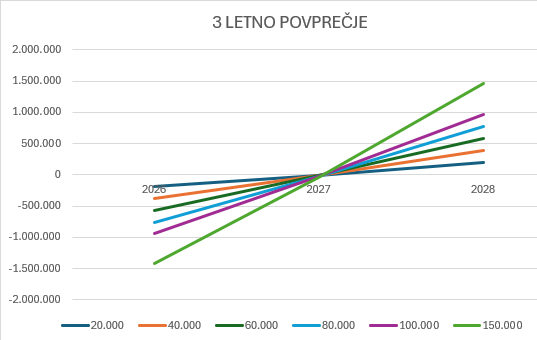 Ukrepi ODJEMALCEV – lASTNI DOPRINOS
PRIČAKOVANI UKREP ODJEMALCEV:
Odjemalci bodo morali razmisliti o spremembi režima porabe in se aktivno prilagajati razmeram na trgu. Cenovna dinamika se je dolgoročno spremenila zaradi spremenjene razpoložljivosti energije, predvsem pod vplivom obnovljivih virov (OVE). V Sloveniji že obstajajo dobri primeri prilagajanja. Brez lastne proaktivnosti in prilagajanja odjema v skladu s tržnimi signali nadaljnje uspešno poslovanje ne bo mogoče.
Možni ukrepi za znižanje stroškov in prilagajanje cenam:
Premik energetsko intenzivnih procesov v ure z nižjimi tržnimi cenami električne energije (npr. ponoči ali ob vikendih).
Investicije v hranilnike energije, ki omogočajo polnjenje ob nizkih cenah in praznjenje ob visokih.
Uporaba sistemov za upravljanje z energijo (EMS), ki omogočajo sprotno spremljanje cen in avtomatizirano odzivanje porabe.
Ukrepi ODJEMALCEV – lASTNI DOPRINOS
KONKRETNI PRIMER PRILAGAJANJA ODJEMA
Študija na primeru odjemalca ranga 40 GWh letnega odjema pokaže znatne prihranke v primeru zamika proizvodnje. Analizirane dve varianti:
Začetek proizvodnje 2 uri prej in na ta način izogibanje večerni cenovni špici
Premik dela proizvodnje iz večera na vikend 
 
Možni prihranki iz prilagajanja odjema:
UKREP MOPE - RAZPIS ZA DOGRADNJO BATERIJSKEGA HRANILNIKA
V okviru Načrta za okrevanje in odpornost (NOO), razvojnega področja »REPowerEU«, komponente »REPowerEU« je bil 20. 6. 2025, v Uradnem listu RS, št. 44/25 objavljen javni poziv za dodeljevanje nepovratnih finančnih spodbud pravnim osebam za hranilnike električne energije.
Višina sredstev, ki so na razpolago za sofinanciranje naložb po tem javnem pozivu, znaša 16.913.970,61 EUR.
Višina nepovratne finančne spodbude se omeji na največ 45 % priznanih upravičenih stroškov naložbe, vendar ne več kot 225,00 EUR na 1 kWh kapacitete za shranjevanje električne energije.
Sredstva se dodeljujejo po principu „de minimis“, skupno ne smejo preseči 300.000 EUR v treh letih.
Elektronska vloga prek Borzenove aplikacije: od 22. 7. 2025.
Rok se zaključi s porabo sredstev ali objavo zaključka v Uradnem listu. Predvidoma do 31. 12. 2025 do 12:00.
Kontakt: kontaktni.center@borzen.si